Introduction
CULTURE GAP ANALYSIS
Culture gap analysis
INTRODUCTION
Purpose
The culture gap analysis tool supports you in analysing how your current company culture supports the adoption of circular business models, and in identifying activities to bridge identified culture gaps.
Illustration of the tool
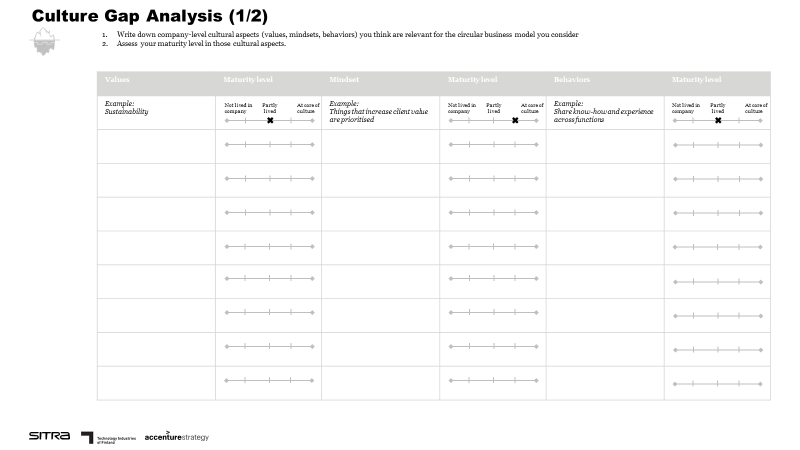 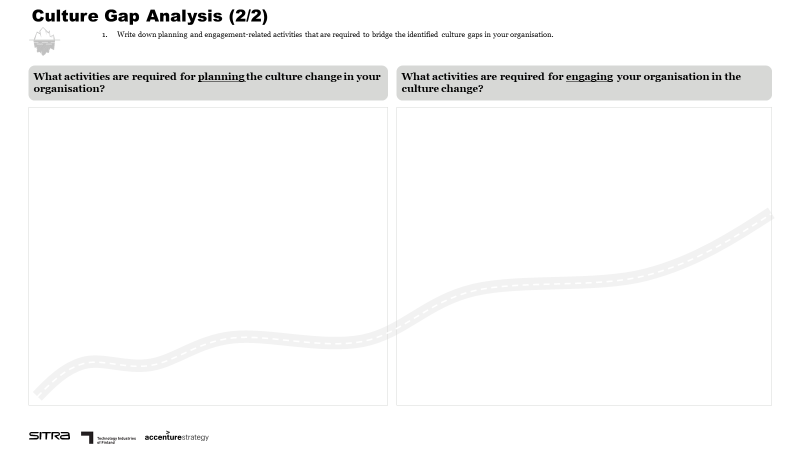 Write down company-level cultural aspects (values, mindsets, behaviours) you think are relevant for the circular business model you consider

Assess your maturity level in those cultural aspects

Summarise key planning and engagement-related activities that are required to bridge the identified culture gaps in your organisation
Instructions
Supporting materials
Chapter 5: How to design the transformation journey?
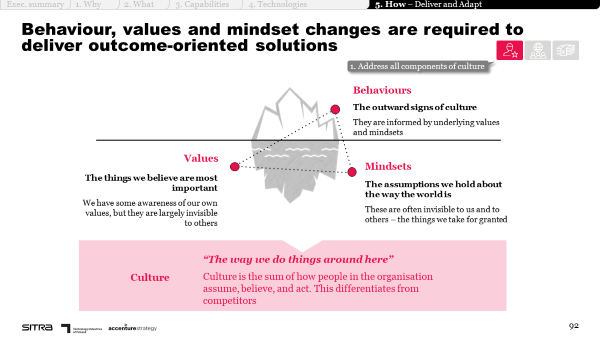 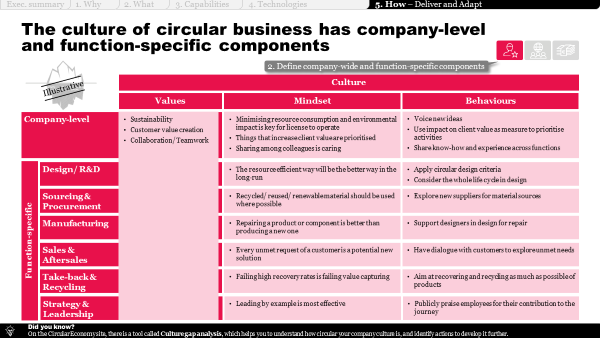 Examples of cultural aspects supporting circularity
Key building blocks of culture
Illustrative playbook pages – please refer to the entire chapter for support.
Culture gap analysis
EXAMPLE
Example
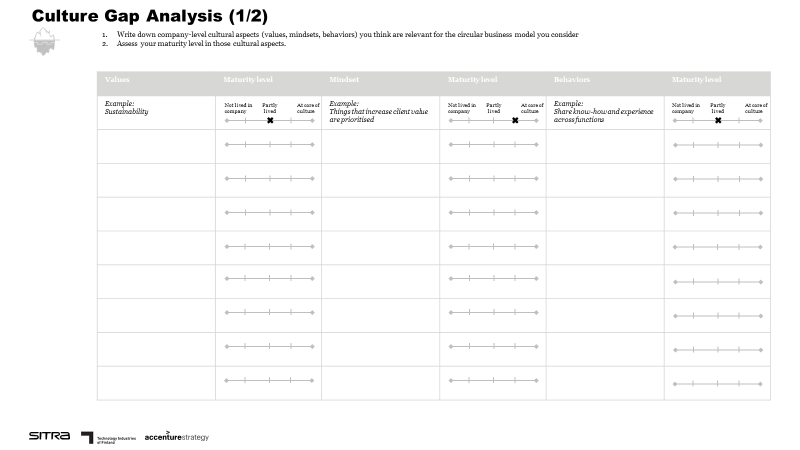 Example behaviour:
Apply circular design criteria
Example value:
Customer-centricity
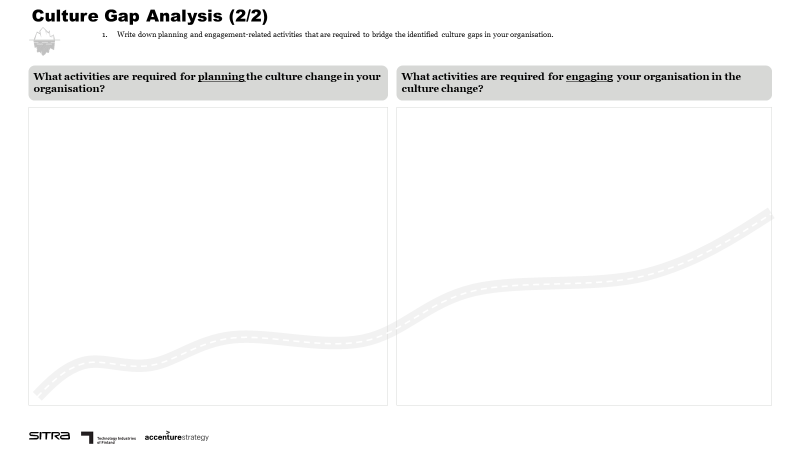 Example mindset:
Repairing a product or component is better than producing a new one
Example planning-related activities:
Identify change management lead/champion
Develop future-state vision of company culture
Plan culture change programme, including key activities and milestones
Example engagement-related activities:
Start internal communications around change programme 
Organise kick-off event
Conduct regular status update sessions
Develop supporting incentives
Tool
CULTURE GAP ANALYSIS
Culture Gap Analysis (1/2)
Write down company-level cultural aspects (values, mindsets, behaviours) you think are relevant for the circular business model you consider
Assess your maturity level in those cultural aspects.
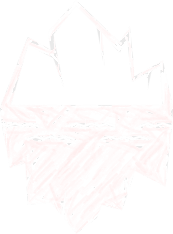 Not lived in company
Not lived in company
Partly lived
Partly lived
At core of culture
At core of culture
Not lived in company
At core of culture
Partly lived
Culture Gap Analysis (2/2)
Write down planning and engagement-related activities that are required to bridge the identified culture gaps in your organisation.
What activities are required for planning the culture change in your organisation?
What activities are required for engaging  your organisation in the culture change?
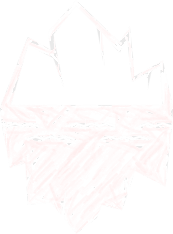